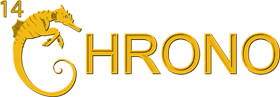 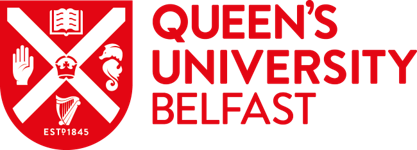 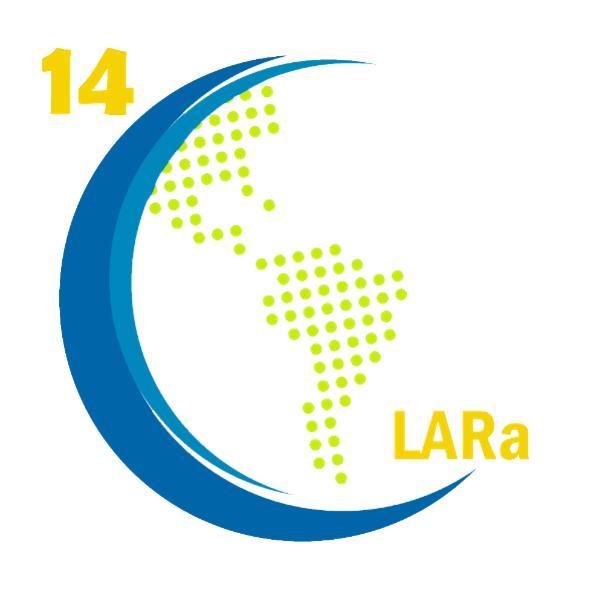 RADIOCARBONo, CALIBRAcióN y modelación usando
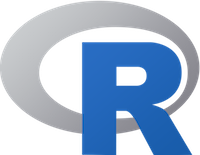 Maarten Blaauw 
14CHRONO Centre, Archaeology and Palaeoecology
Queen’s University Belfastm.blaauw@qub.ac.uk
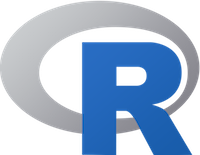 Por qué R?
Es un software muy popular p análisis de datos
Hay muchos paquetes R (20k!)
Hecho por la comunidad cientifica
Solo tendrás que aprender 1 programa
Análisis integrado
Basado en escribir código (scripts)
Fácil de correr de nuevo con datos nuevos
Fácil de compartir con otros
Plots de calidad para publicación
Gratis, fuente libre
Sin licencias ☠︎
Multi-plataforme
No es una caja negra (puedes abrir la caja)
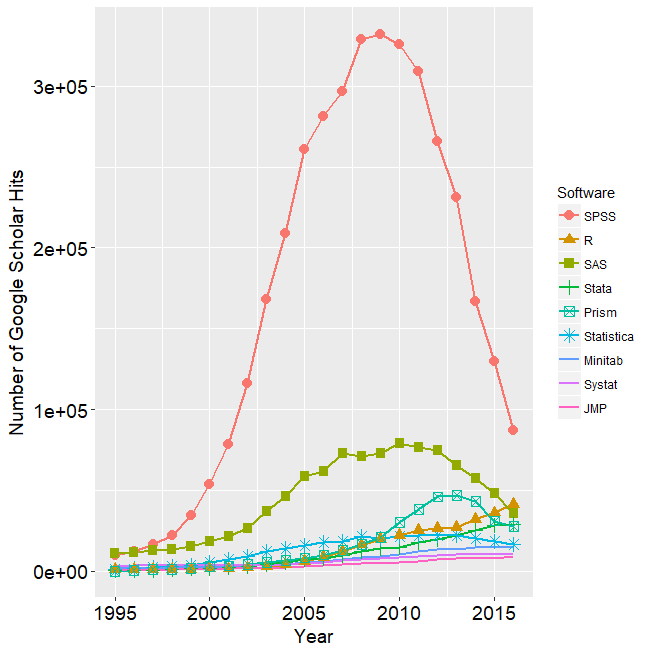 Citaciones Google Scholar a software de datos https://r4stats.com/articles/popularity/
Paquetes R útiles para paleo
rioja, vegan		Diagramas de polen/proxies, ordinación
hockeystick		mapas de datos históricos de clima, CO2, población, etc.
maps		Dibujar mapas
dplR 		dendrocronología
rcarbon 		Calibración 14C, sumas de probabilidades
OxcAAR		Correr OxCal en R, calibración, modelos de edad
rintcal 		Curvas de calibración IntCal, calibración, contaminación 
Bchron, rbacon, rplum	Modelos Bayesianos de edad
coffee 		Modelas Bayesianos de estratigrafía
Instalar R y los paquetes
Hay que usar versiones recientes de R (4.2.2) y de sus paquetes instalados
Rstudio es un wrapper de R (con su propria versión independiente de R)
Instalar paquetes: install.packages(‘coffee’)
Esto también instala a rintcal
Haz updates frecuentes (cada semana/mes?): update.packages()
En cada sesión, carga el paquete:  require(coffee)
Para tutoriales, ve los ‘vignettes’
https://cran.r-project.org/web/packages/rintcal/vignettes/rintcal.html 

* texto en azul es código R para correr
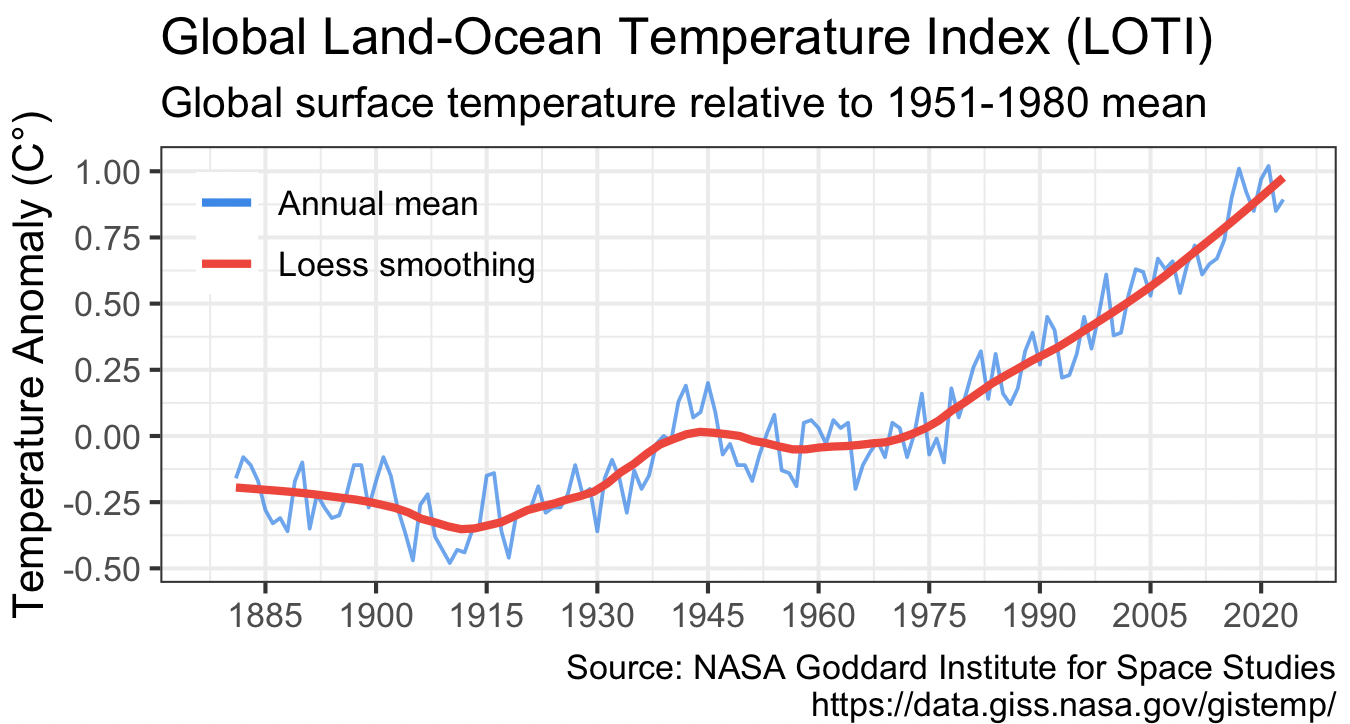 hockeystick
install.packages(‘hockeystick’)
require(hockeystick)
plot_temp()
emissions <- get_emissions()
plot_emissions(emissions, region=“Mexico”) 
plot_emissions(emissions, region=“Mexico”, field=“co2_per_capita”)
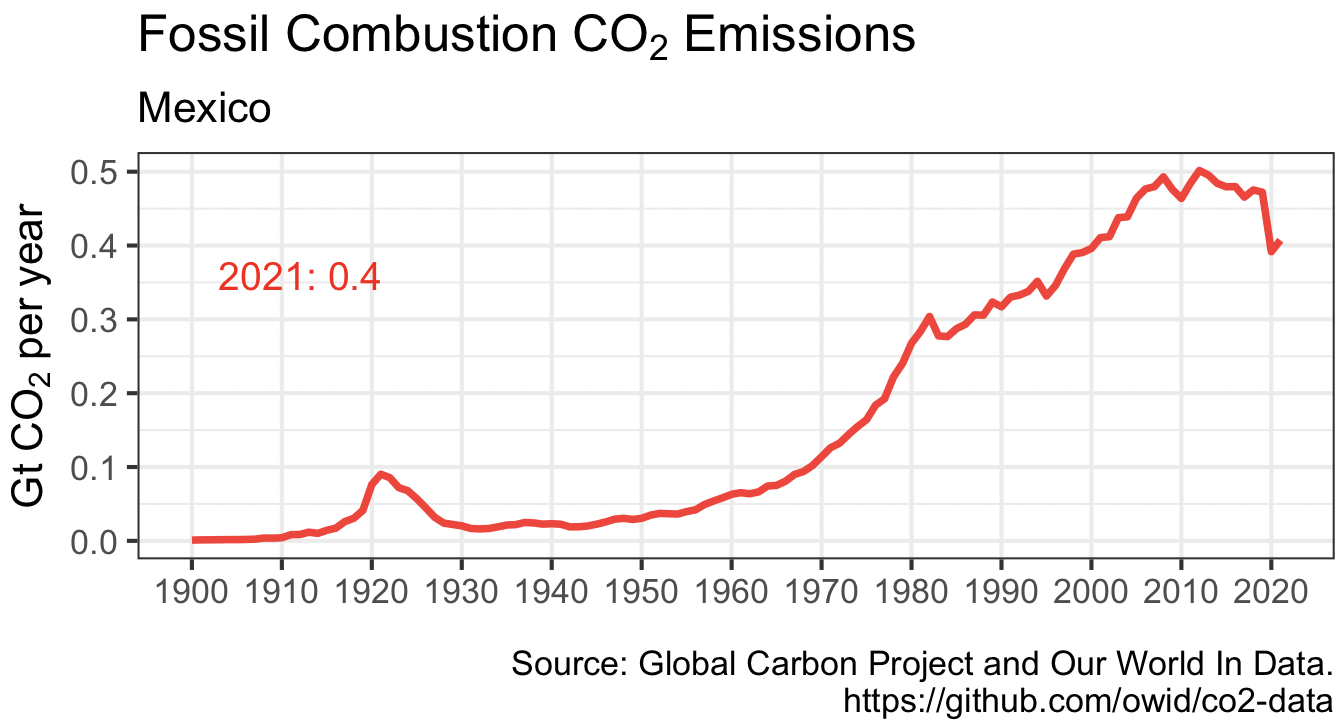 Autor: Hernando Cortina
https://www.youtube.com/watch?v=H0B8Docz3IY
F14C
La proporción de 14C/C en una muestra
Haremos una variable llamada vidas (para los half-lives):
vidas <- 0:12
vidas
 [1]  0  1  2  3  4  5  6  7  8  9 10 11 12

Ahora calculamos cuanto del C14 sobrevive para cada entrada de ‘vidas’:
C14 <-  0.5 ^ vidas
> C14
 [1] 1.0000000000 0.5000000000 0.2500000000 0.1250000000 0.0625000000
 [6] 0.0312500000 0.0156250000 0.0078125000 0.0039062500 0.0019531250
[11] 0.0009765625 0.0004882812 0.0002441406
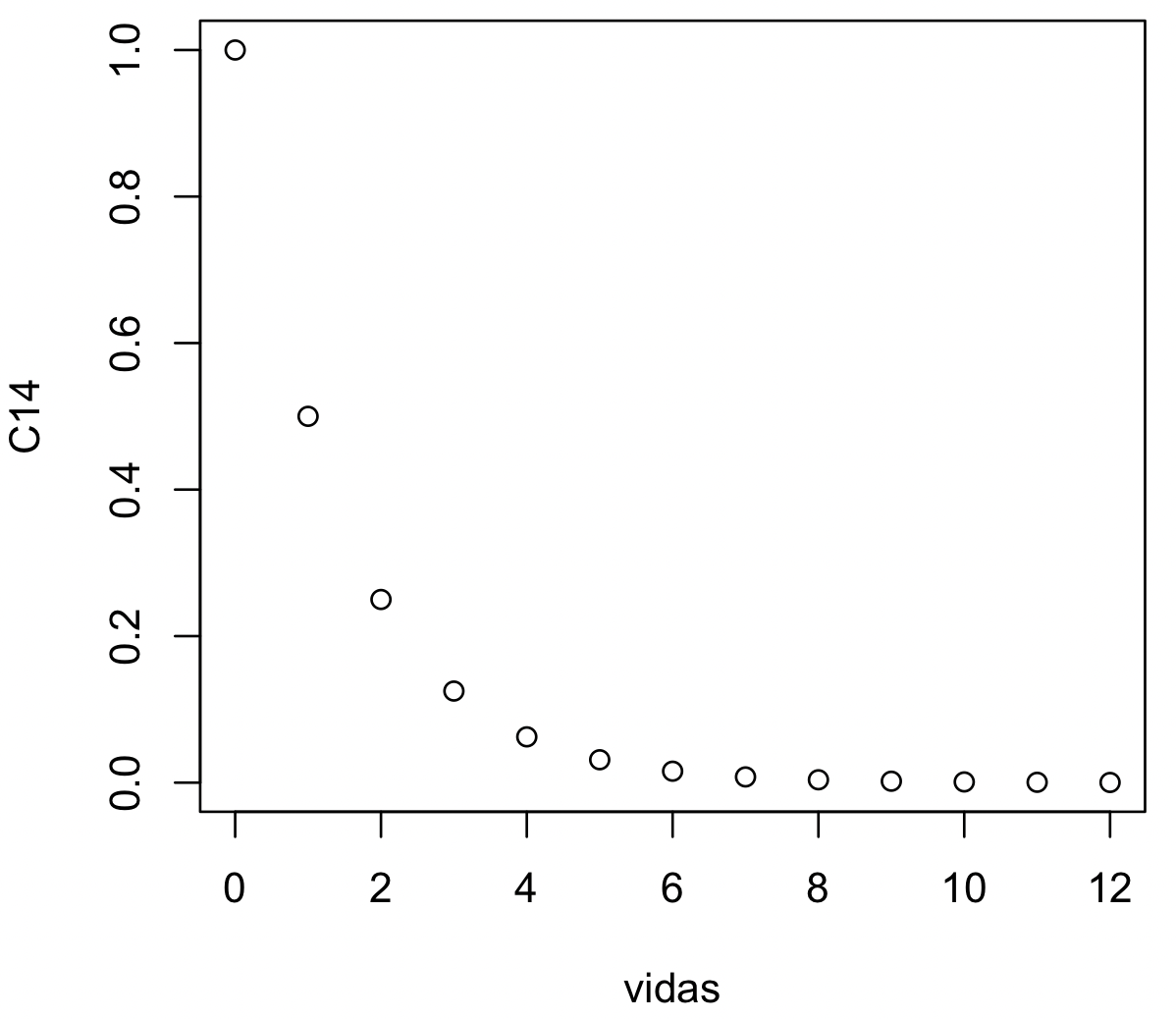 F14C
plot(vidas, C14)
plot(5568*vidas, C14, type=“l”)

O usamos unas funciones de rintcal:
require(coffee)
age.F14C(5568)
F14C.age(0.5)
y <- seq(0, 55e3, length=100)
plot(y, age.F14C(y), type=”l”)
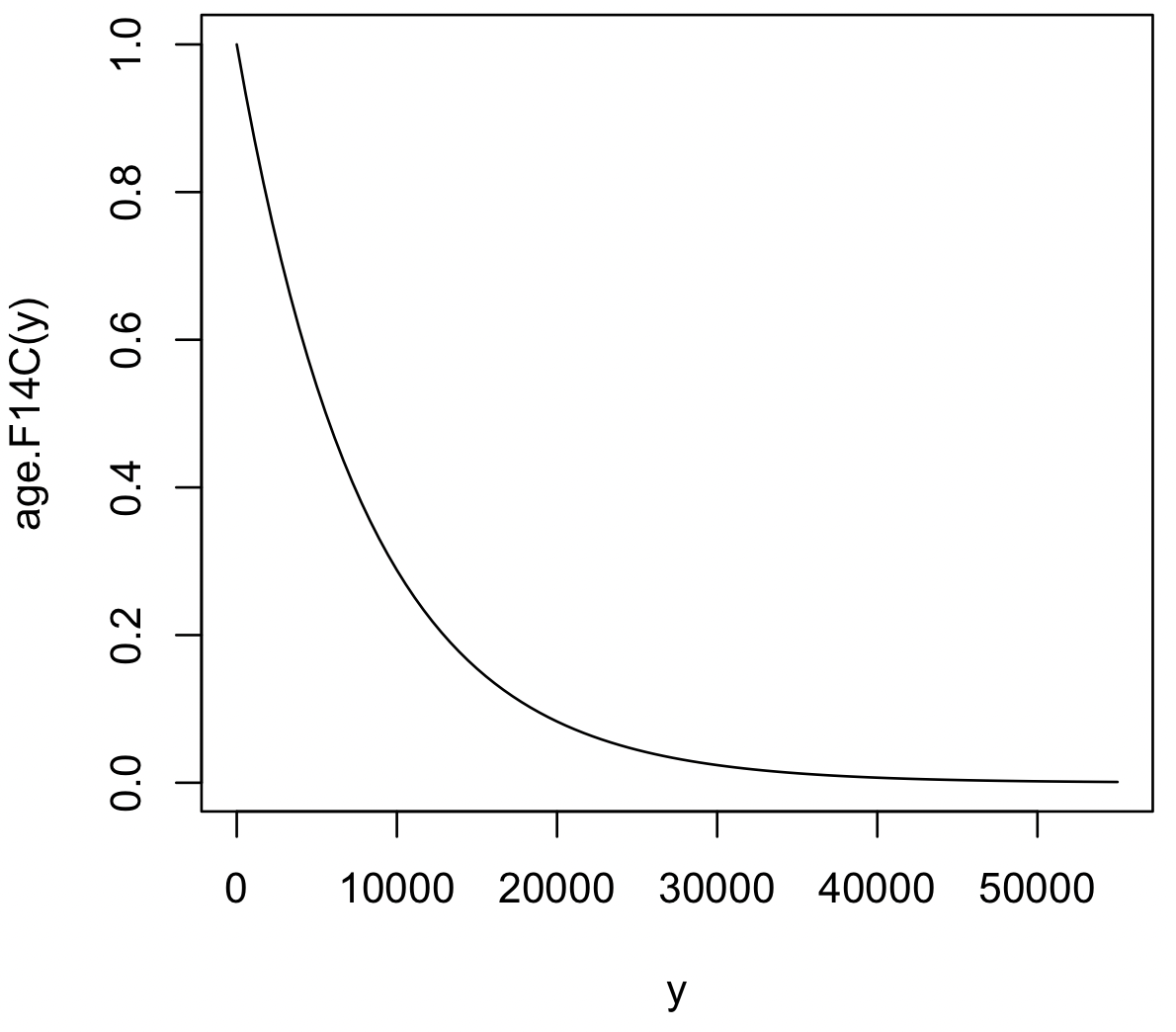 F14C
F14C.age
function (mn, sdev = c(), decimals = 5, lambda = 8033) 
{
    y <- -lambda * log(mn)
    if (length(sdev) == 0) 
        signif(y, decimals)
    else {
        sdev <- y - -lambda * log(mn + sdev)
        signif(cbind(y, sdev), decimals)
    }
}
?F14C.age
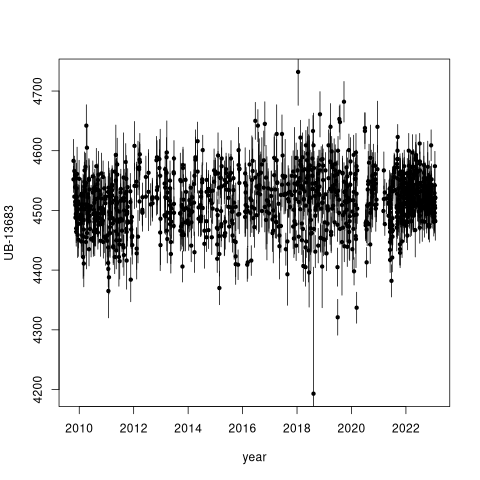 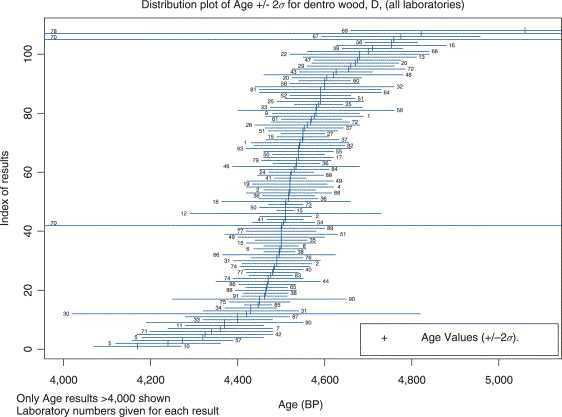 Scott, 2013 (Encycl. Quat. Sci.)
La distribución normal
y <- 2200:2700
prob <- dnorm(y, 2450, 50)
plot(y, prob, type=‘l’)

Sacamos unos valores aleatorios:
suerte <- rnorm(50, 2450, 50)
> suerte[1:3]
 [1] 2511.058 2497.005 2440.706 
rug(suerte)
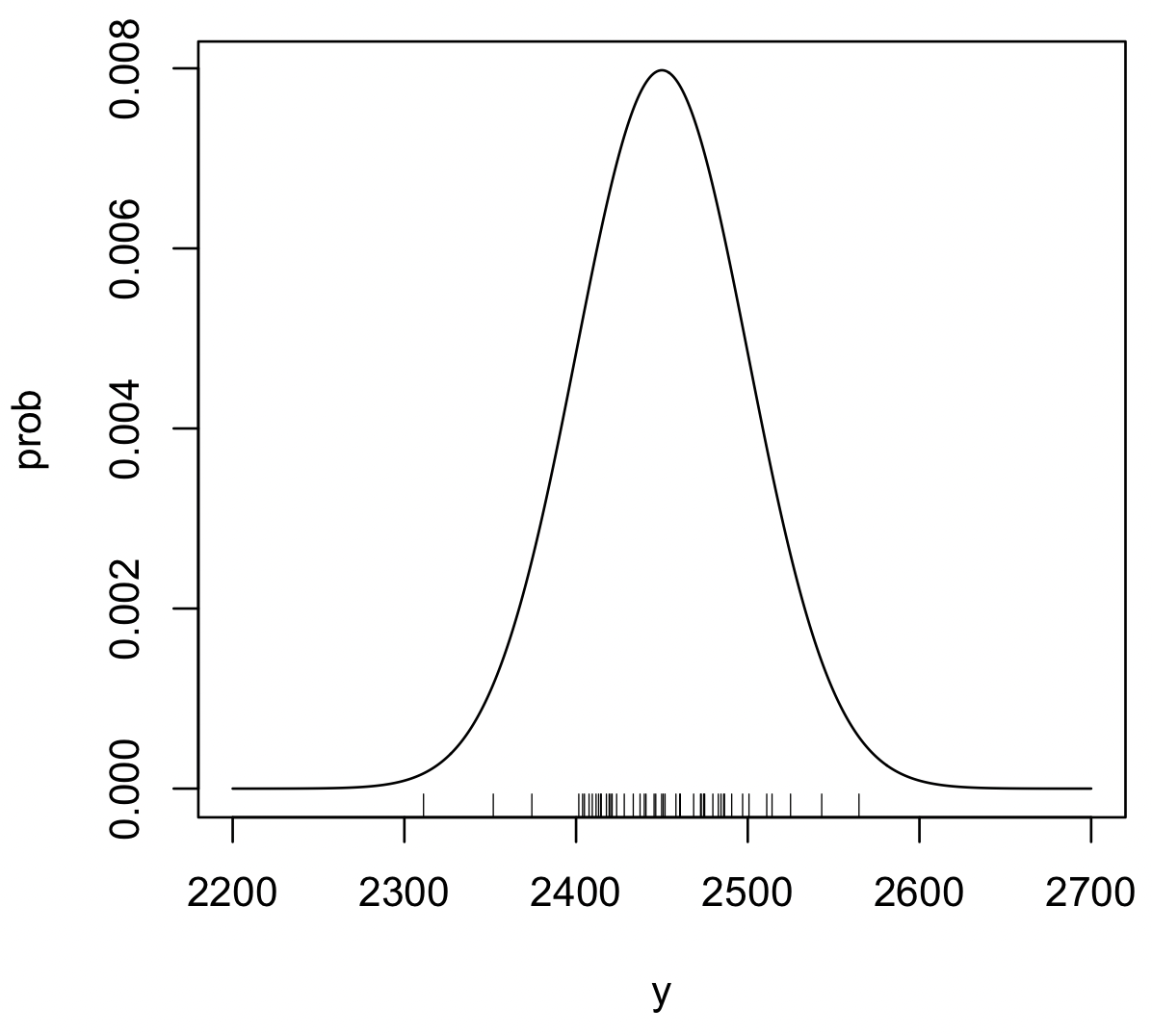 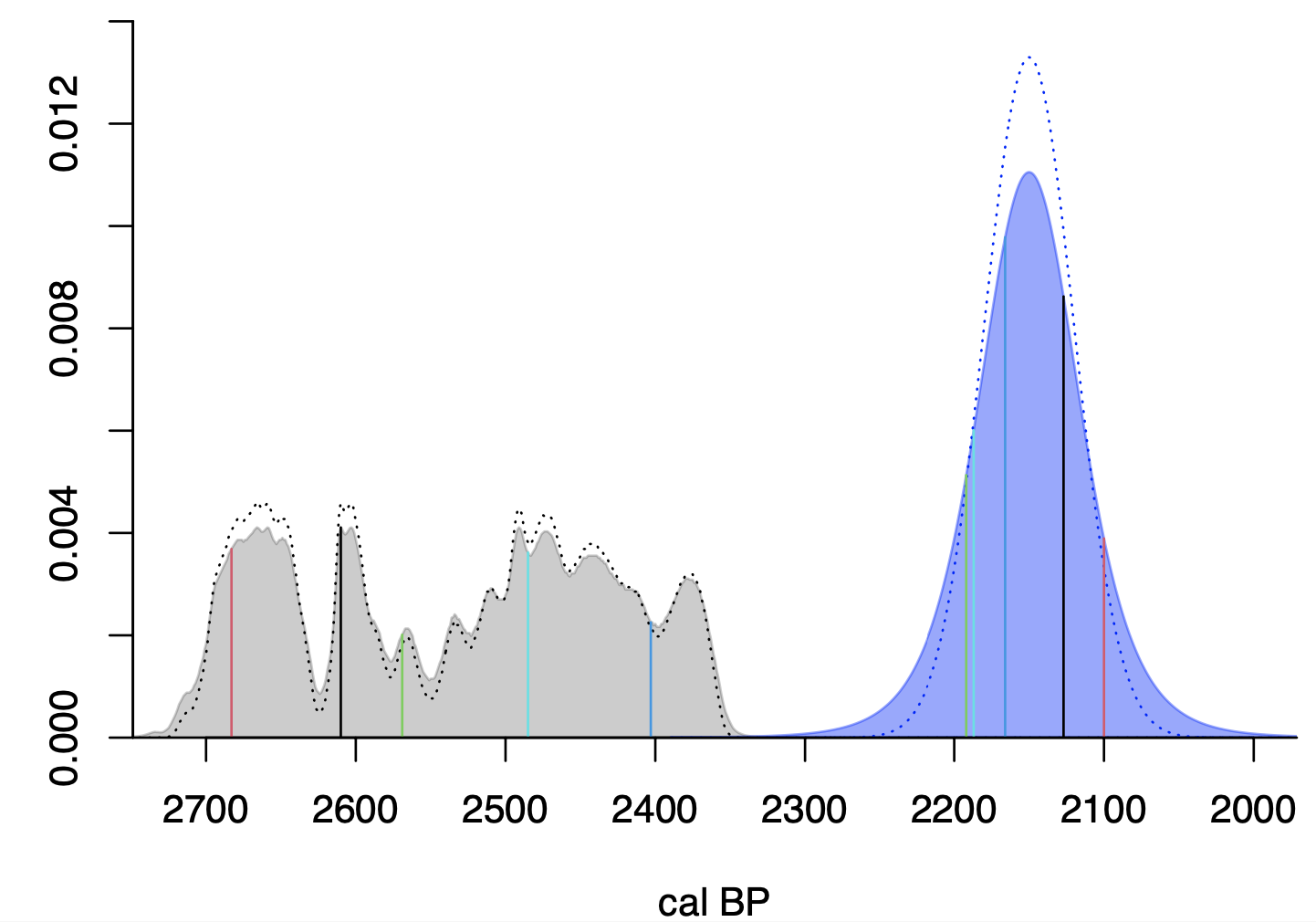 Normal o student-t
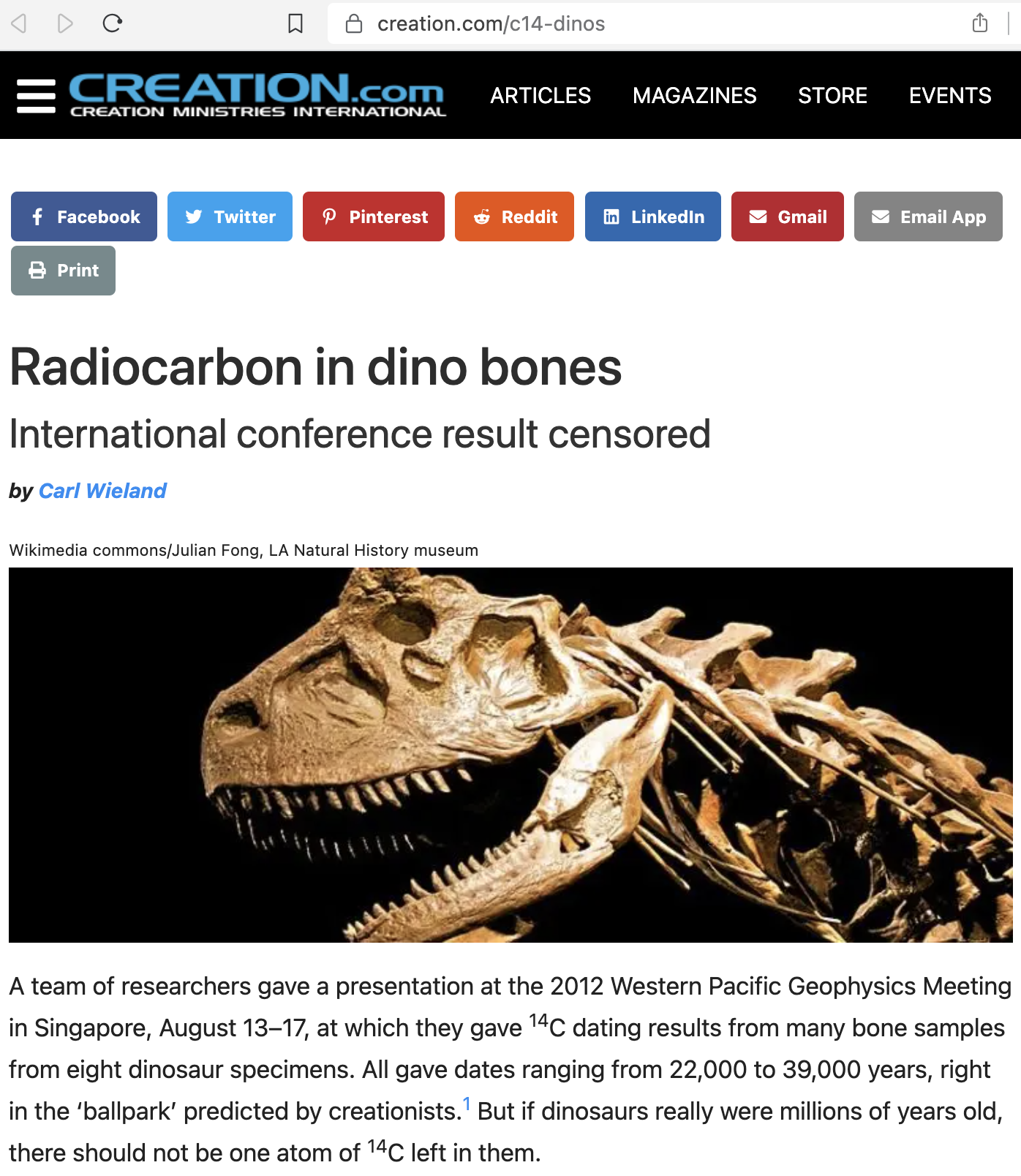 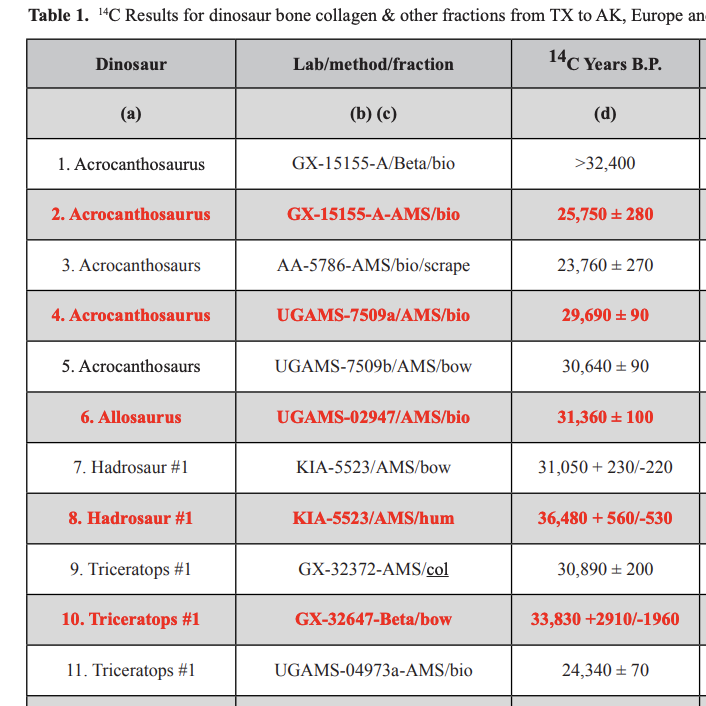 Miller et al. 2019, Geol Earth Mar Sci
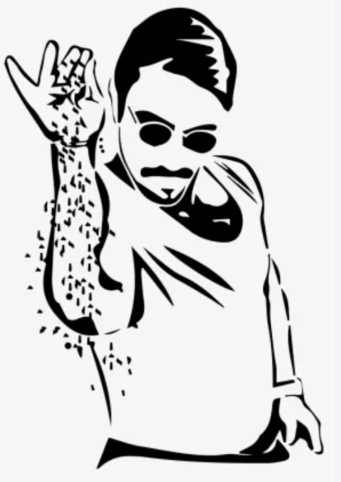 A contaminar nuestras muestras!
Si c = la proporción de contaminación y Fc=1, contaminación reciente
Entonces Fobs = c*Fc + (1-c)*Freal

Por ejemplo, temenos material de y=2450±50 con 5% de contaminación reciente:
contaminate(2450, 50, .05, 1)
        y   sdev
[1,] 2308 48.823

O fechamos un hueso de T. rex con 1% de contaminación reciente:
contaminate(65e6, 50, .01, 1)
         y sdev
[1,] 36993    0
https://cloud.r-project.org/web/packages/rintcal/vignettes/calculations.html
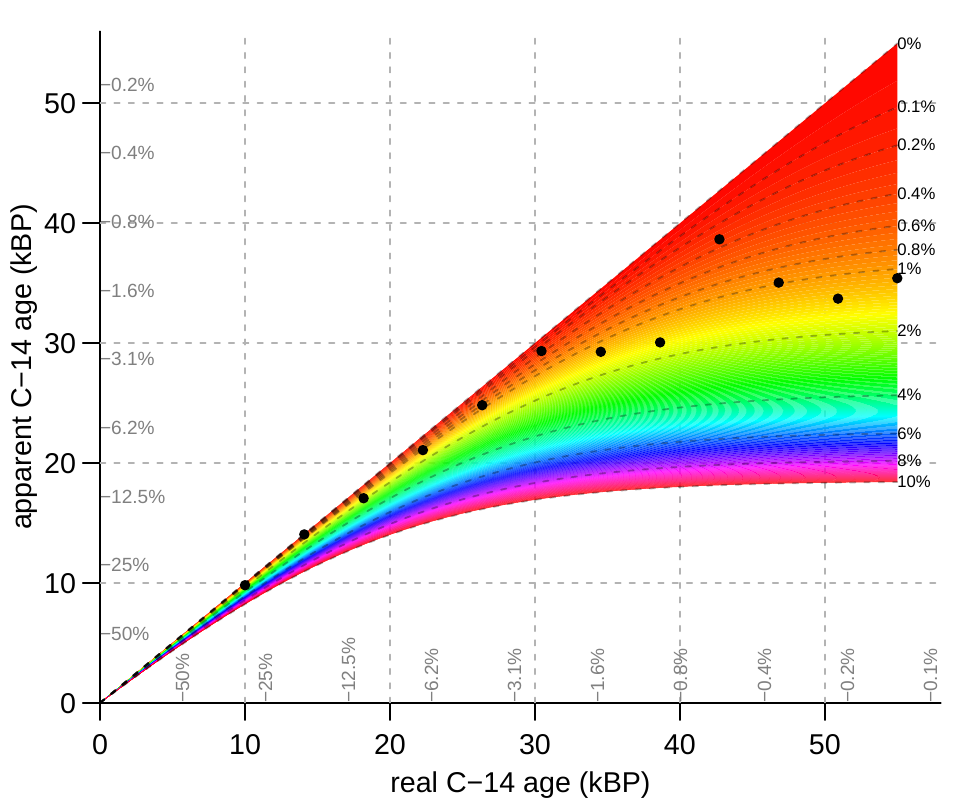 draw.contamination()
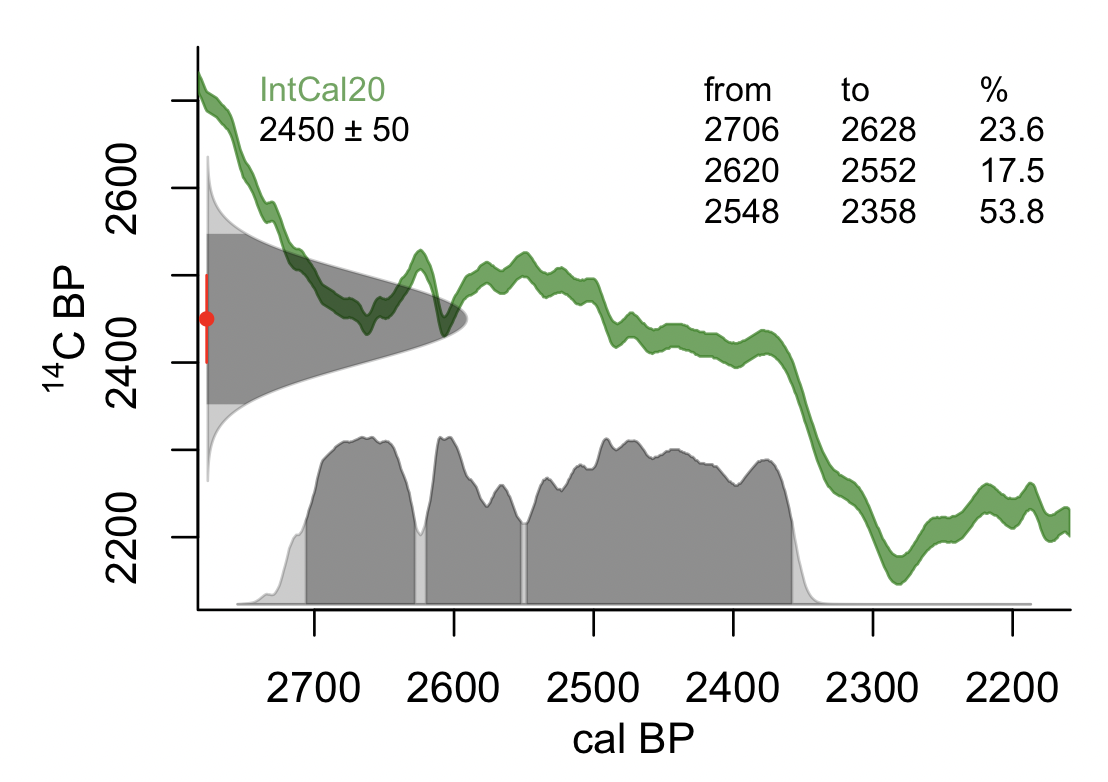 rintcal
require(rintcal)
calibrate(2450,50)
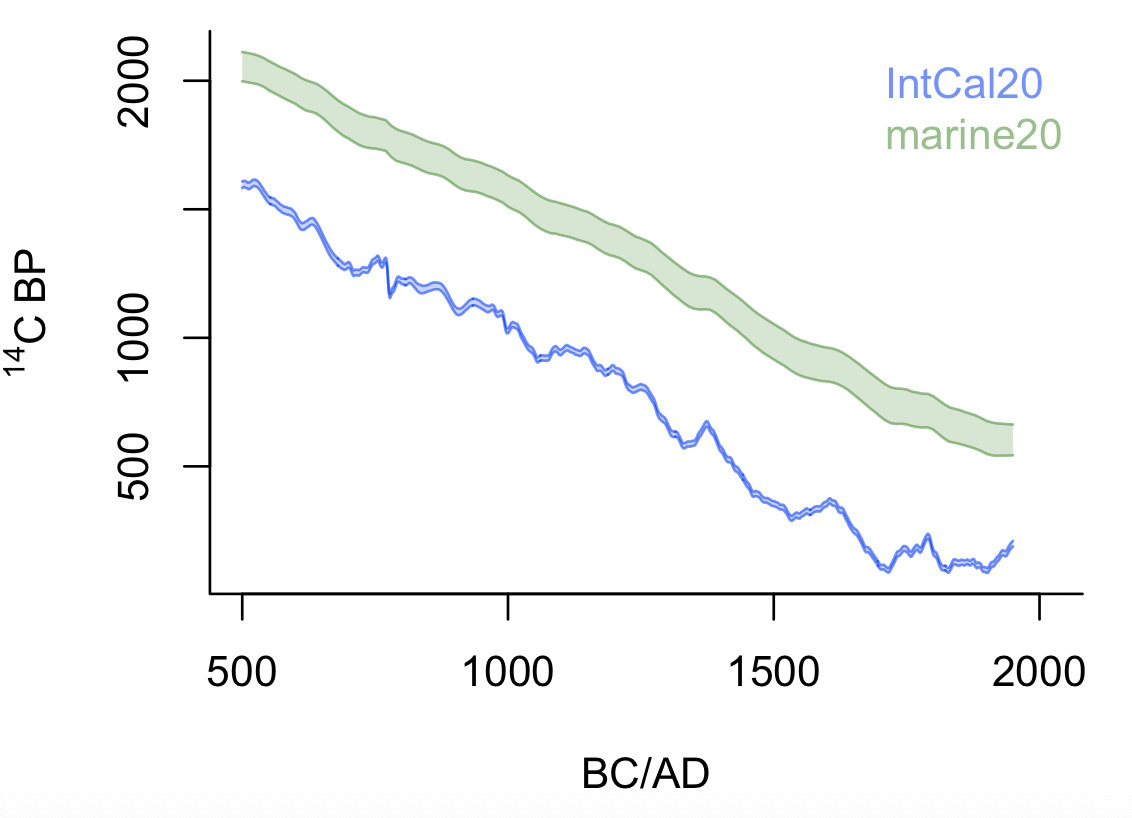 rintcal
draw.ccurve(500, 2020, BCAD=TRUE, cc2='marine20’)
rintcal
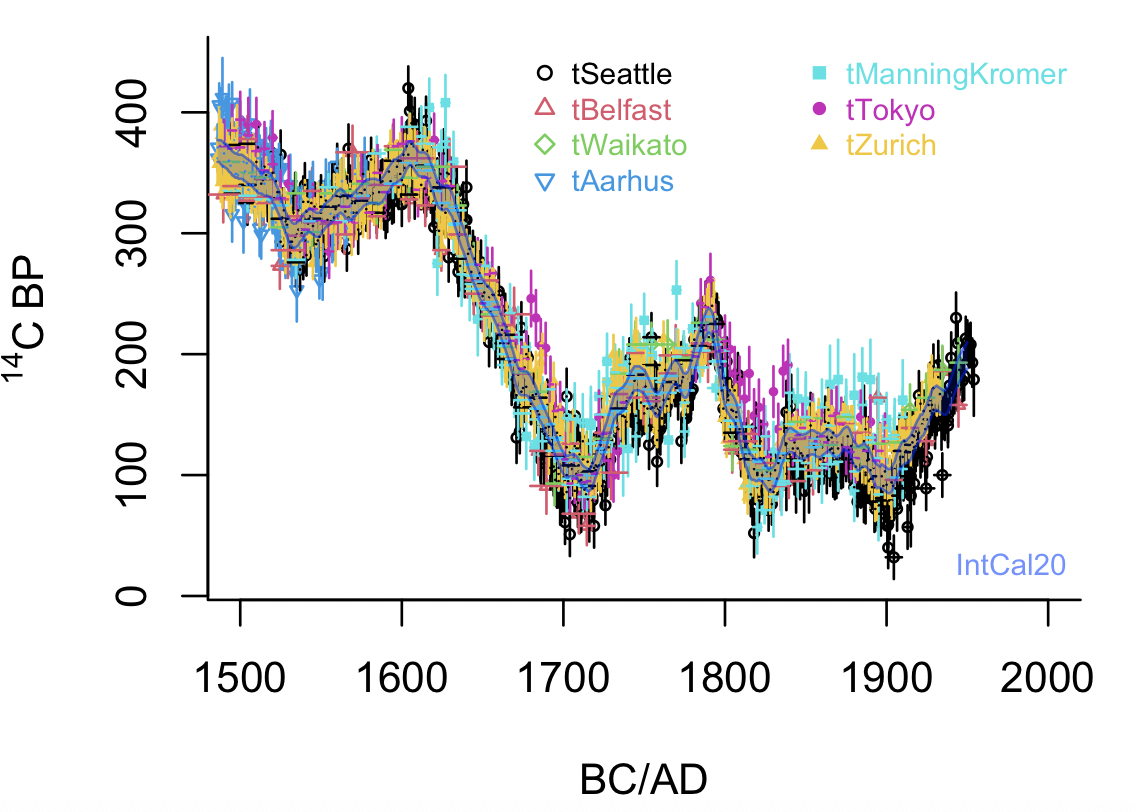 intcal.data(1500, 2000, BCAD=TRUE)
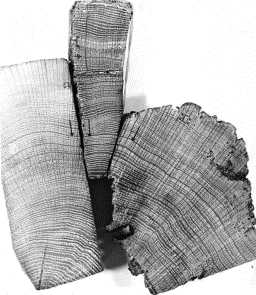 Cambios recientes en la atmosfera
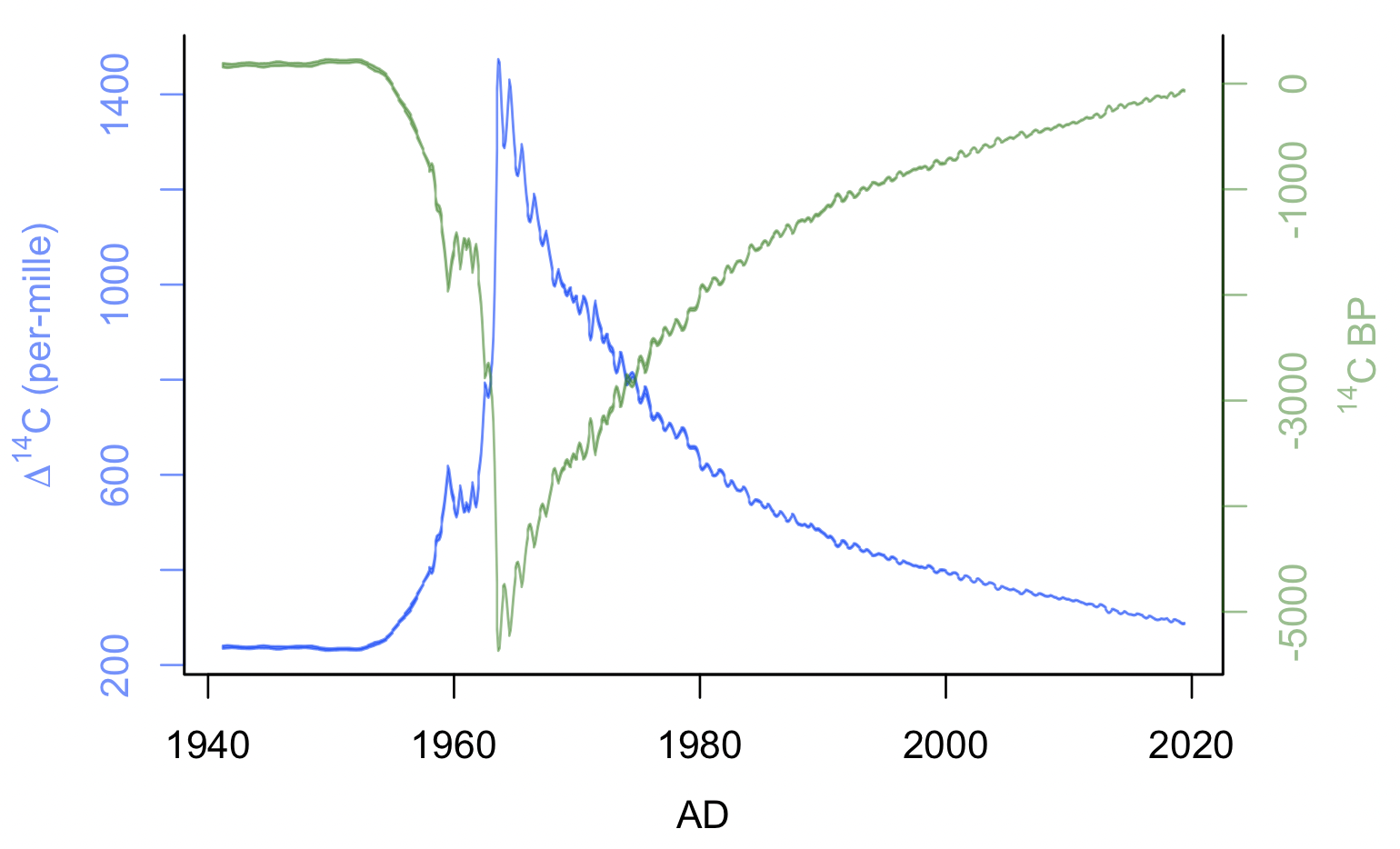 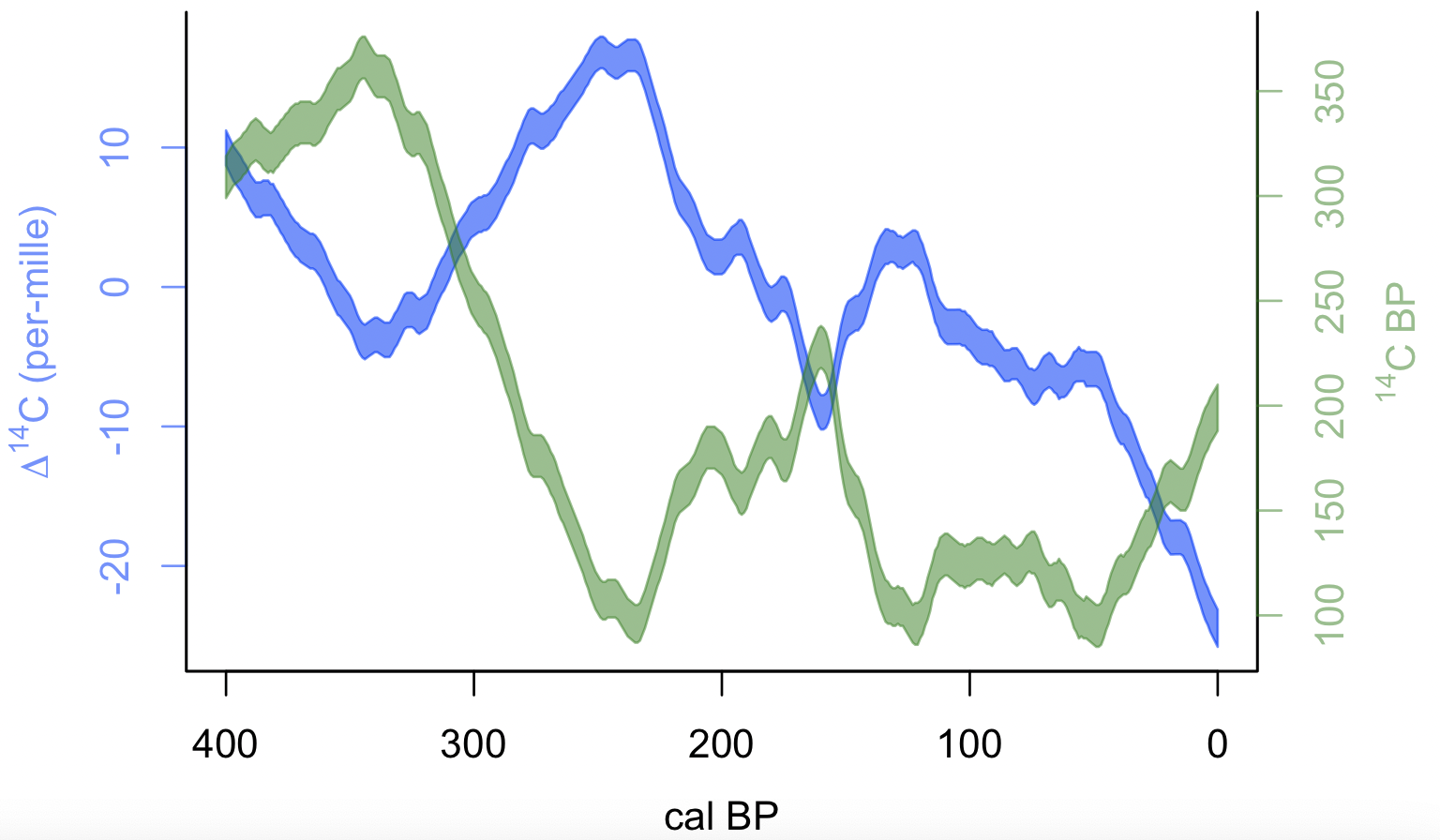 draw.D14C(cc=ccurve("NH1_monthly"), BCAD=TRUE, cal.rev=T)
draw.D14C(400, 0, cal.rev=TRUE)
[Speaker Notes: de Vries found that 17-th century wood had a 2% higher activity than 19th century wood.]
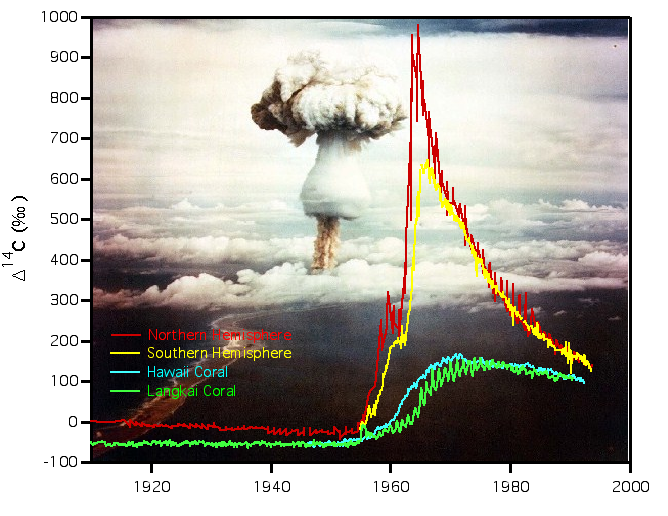 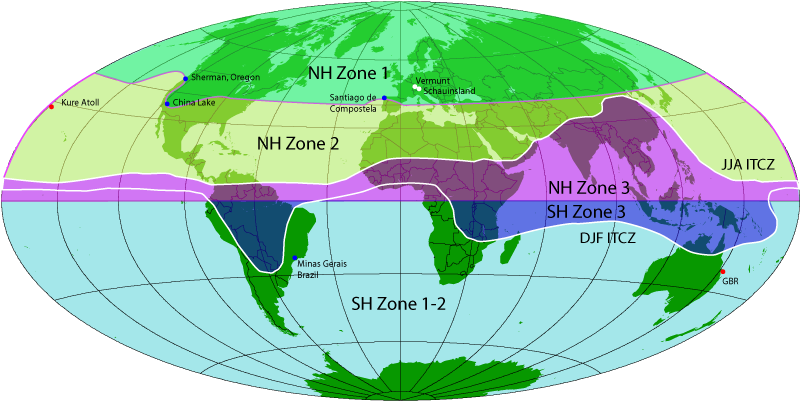 http://calib.org/CALIBomb/
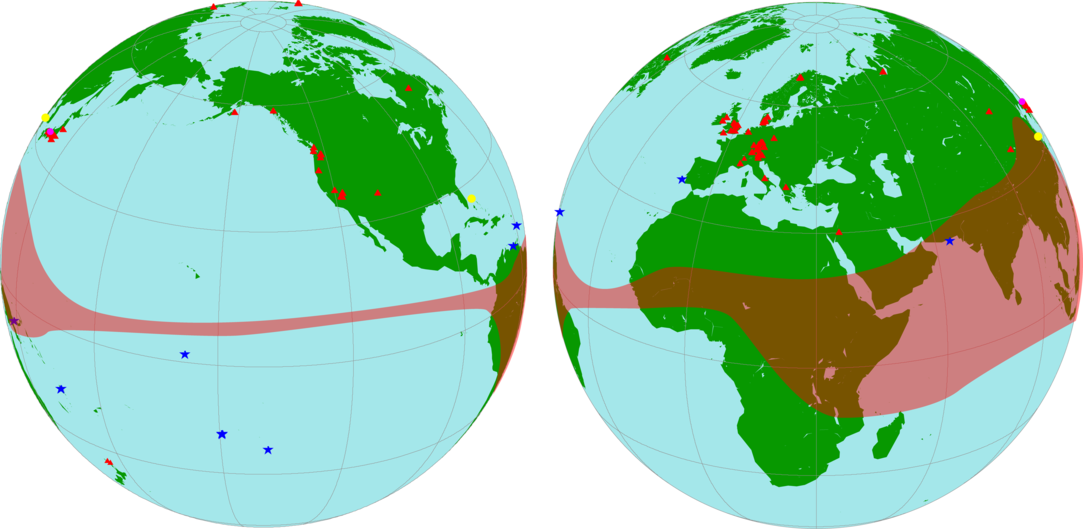 Courtesy Stewart Fallon, LLNL
Reimer et al. 2020 Radiocarbon
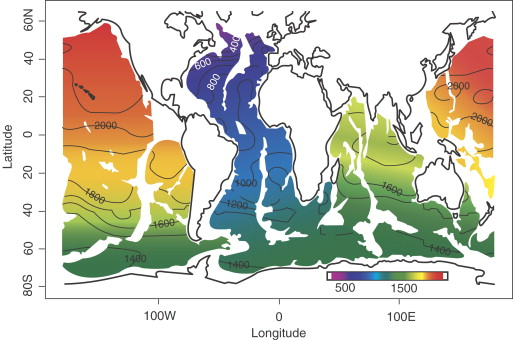 Hughen 2007, Developments in Marine Geology
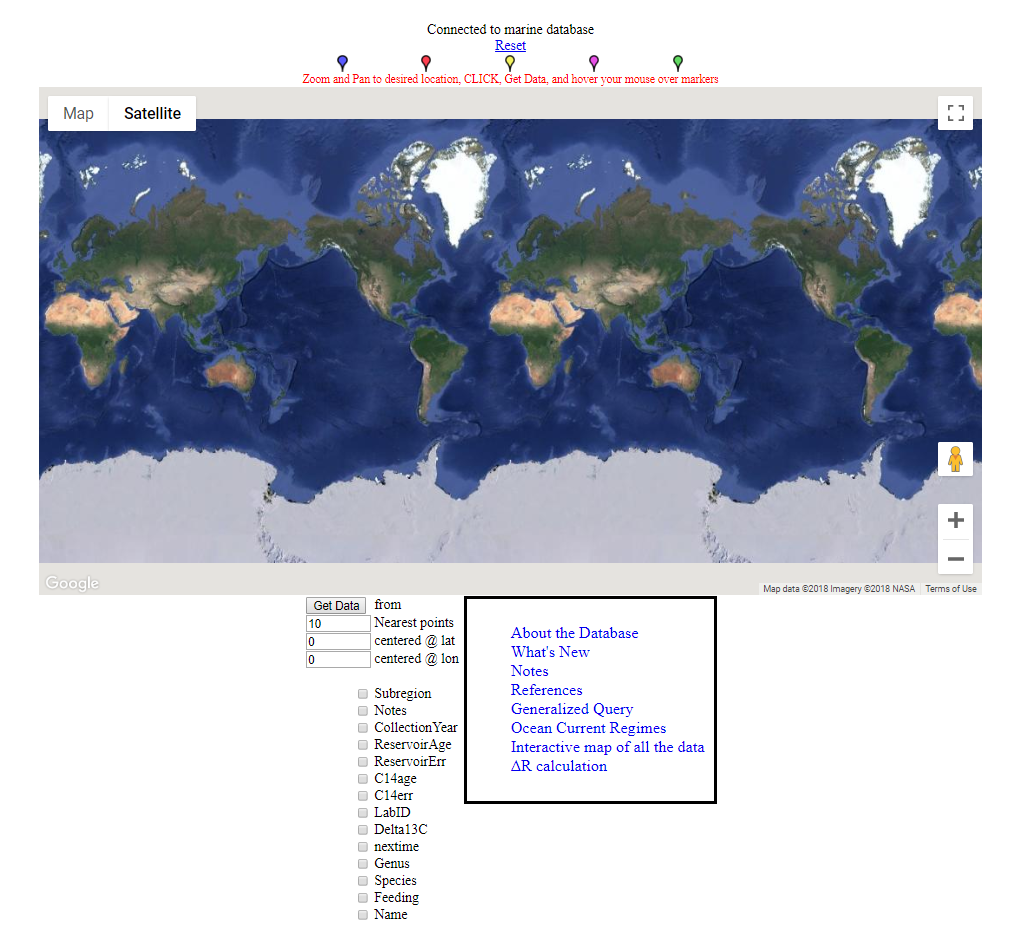 Marine ReservoirCorrectionDatabase
http://calib.org/marine/
https://youtu.be/Vs8IYcbhRLM
https://www.youtube.com/shorts/lvmyohu3elY
https://youtu.be/Gf_wmI1I8oQ
rintcal
** DO NOT RUN **
x <- seq(3100, 0, length=3000)
cc <- ccurve()
y <- approx(cc[,1], cc[,2], x)$y
er <- .01*y
for(i in y)
  calibrate(i, i/100)
** DO NOT RUN **
https://youtu.be/NOOD6le9BSY
Guess the Album
par(bg="black", mar=rep(1, 4)) 
n <- 50
set.seed(1)
draw.dates(
rnorm(n, 2450, 30), rep(25, n), n:1, 
mirror=FALSE, draw.base=FALSE, draw.hpd=FALSE, col="white", 
threshold=1e-28, ex=.8, 
age.lim=c(2250, 2800) )
mix.ccurves
Hemisferios norte/sur, dieta marino/terrestre
Curva especifica para un caso
micurva <- mix.ccurves("IntCal20", "Marine20", proportion=0.3)
head(micurva)
          mu error
[1,] 0 481.8 45.30
[2,] 1 481.2 45.37
[3,] 2 480.6 45.44
[4,] 3 480.0 45.51
[5,] 4 479.1 45.58
[6,] 5 478.5 45.65
mix.ccurves
Grabarla para usarla en p. ej. Bacon o coffee
Vamos a usar una carpeta local
getwd()
[1] "/Users/maarten/peat/Bacon”
list.ccurves()
new.ccdir(“miscurvas”)
Calibration curves placed in folder miscurvas
mix.ccurves(1, 2, save=TRUE, cc.dir="miscurvas/")
mixed.14C saved in folder miscurvas/
list.files(“miscurvas”)
Bacon(cc4=“mixed.14C”, cc.dir=“miscurvas”)
Multiples fechamientos
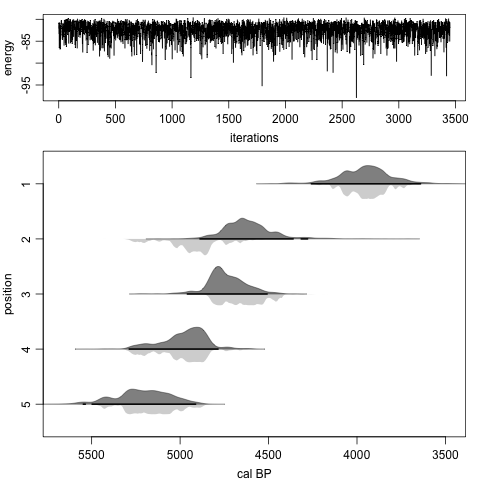 Las edades estan en orden cronologica
Distributiones calibradas en gris suave
Edades modeladas en gris oscuro

require(coffee)
sim.strat()
strat()
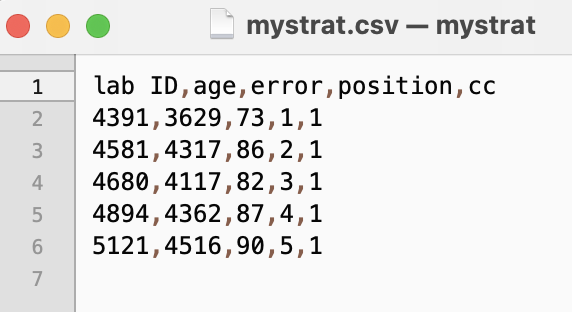 https://youtu.be/q42MXdQRVX8
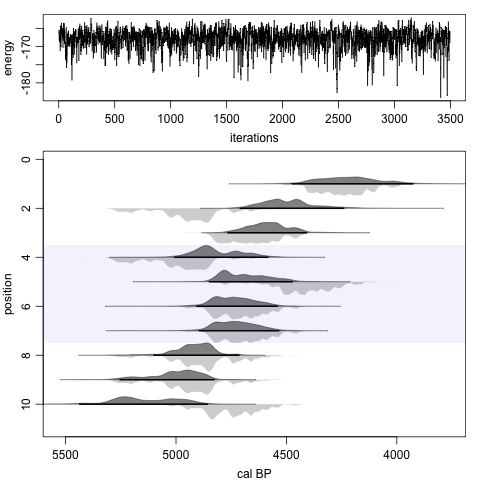 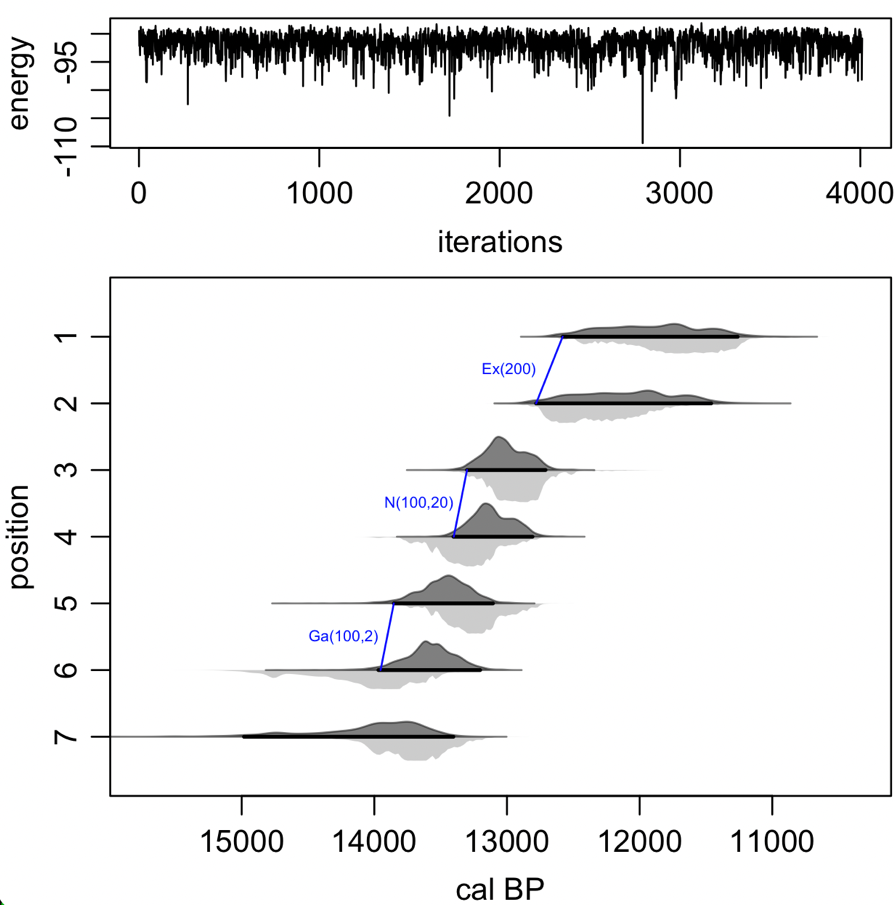 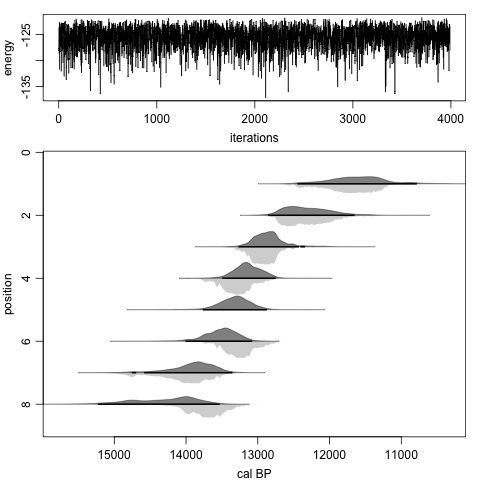 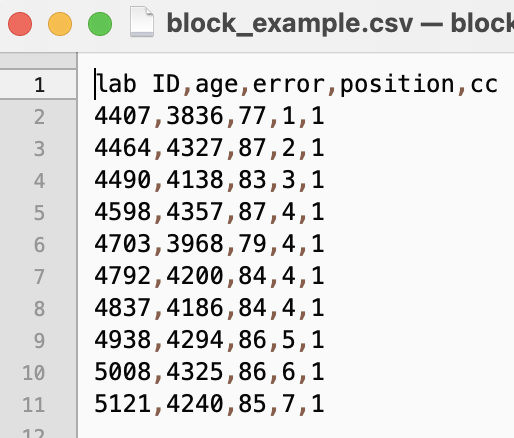 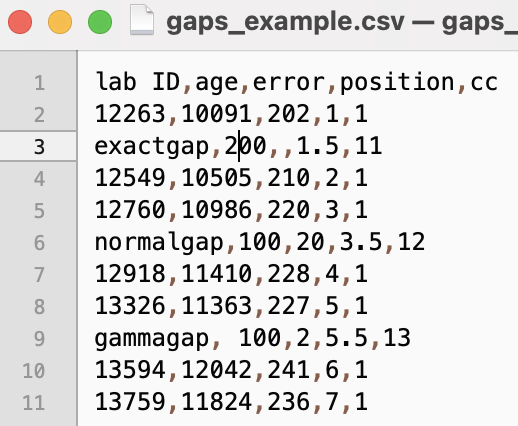 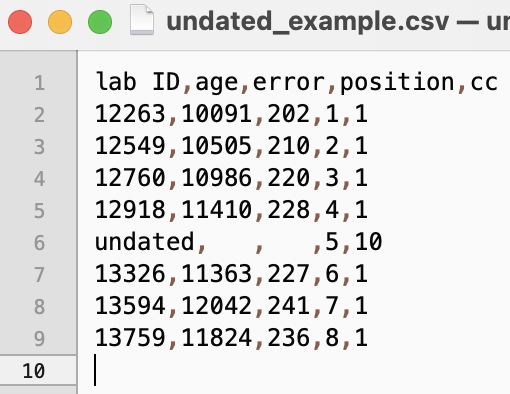 strat(“block_example”)
strat(“undated_example”)
strat(“gaps_example”)
Modelos de edad-profundidad
Nucleos de depositos de sedimentación 
Algunas profundidades con fechamientos
Las profundidades estan en orden cronologica
Estimate las edades de todas las profundidades
Modelo de edad-profundidad
Modelos de edad-profundidad
En R: clam (classico), Bchron (Bayesiano), rbacon (Bayesiano), rplum (Bayesiano)
In OxCal (Bayesiano): P_Sequence
Modelos de edad-profundidad
OxCal, Bchron, Bpeat, Bacon
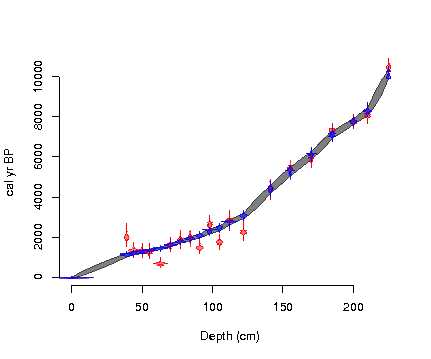 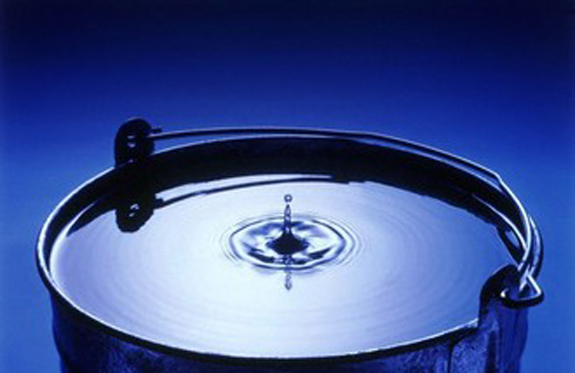 Modela la acumulación como incrementos
k-valor modela la flexibilidad
k puede ser fijo o adaptivo
Interpolación entre fechamientos o cada cm
Torres-Rodriguez et al. 2018 JQS
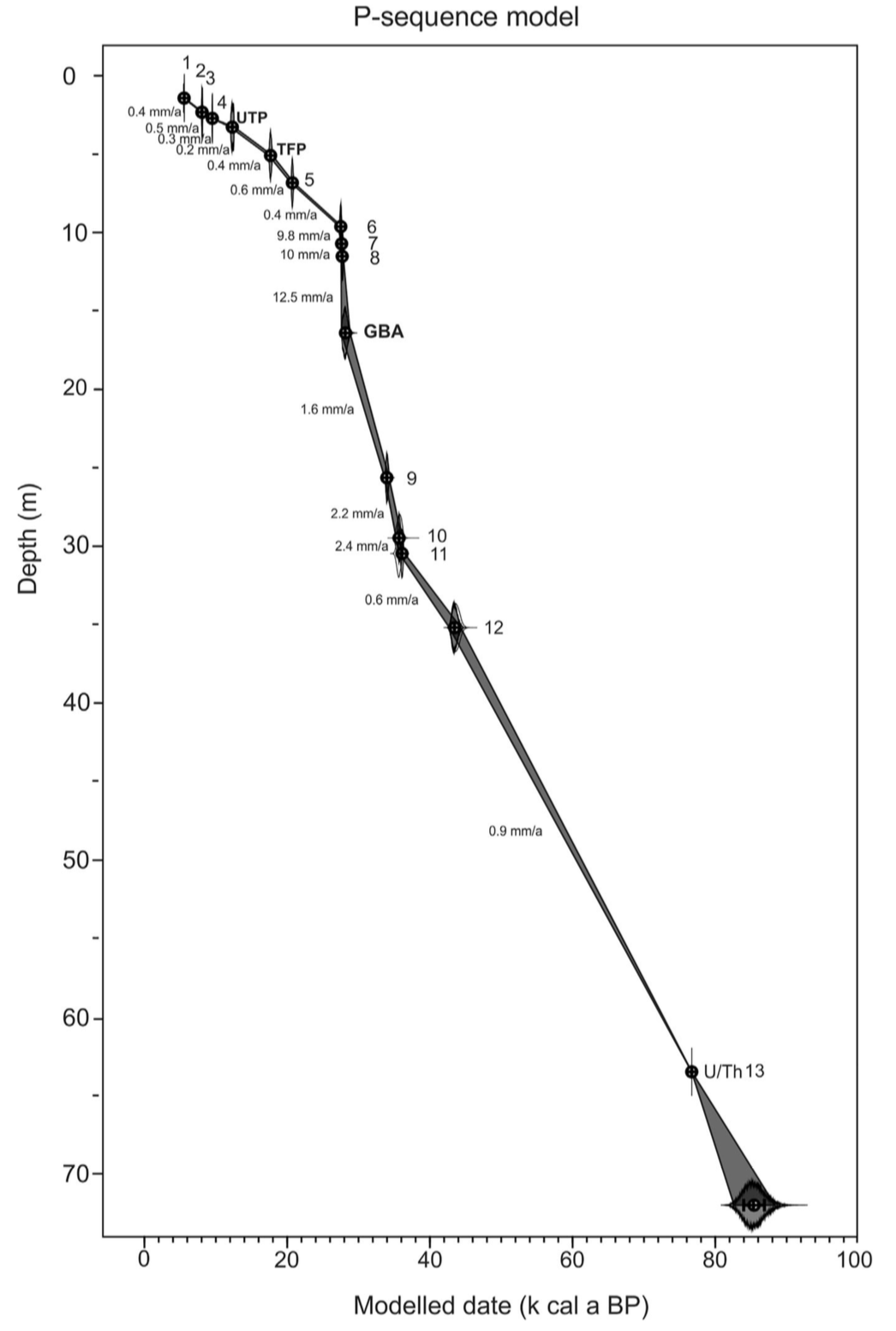 Modelos de edad-profundidad
OxCal, Bchron, Bpeat, Bacon
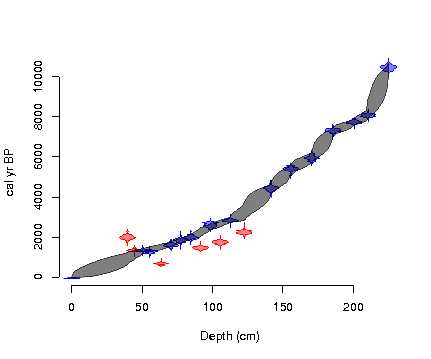 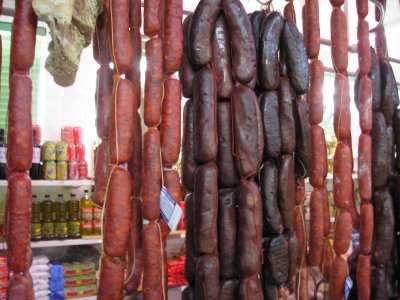 Saltos gamma en profundidad y edad
Sin settings
Modelos de edad-profundidad
If you will begin with certainties, you shall end in doubts, but if you will content to begin with doubts, you shall end in certainties.After Francis Bacon (AD 1561 - 1626)
OxCal, Bchron, Bpeat, Bacon
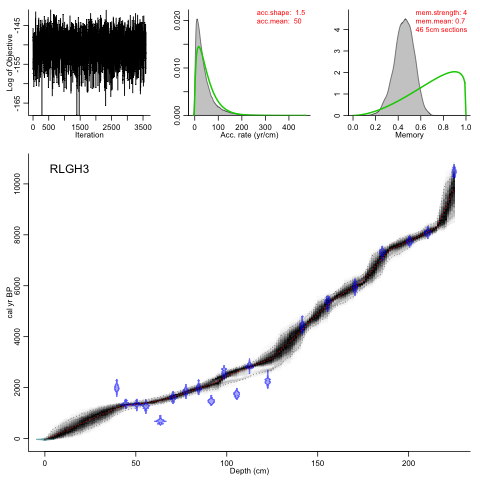 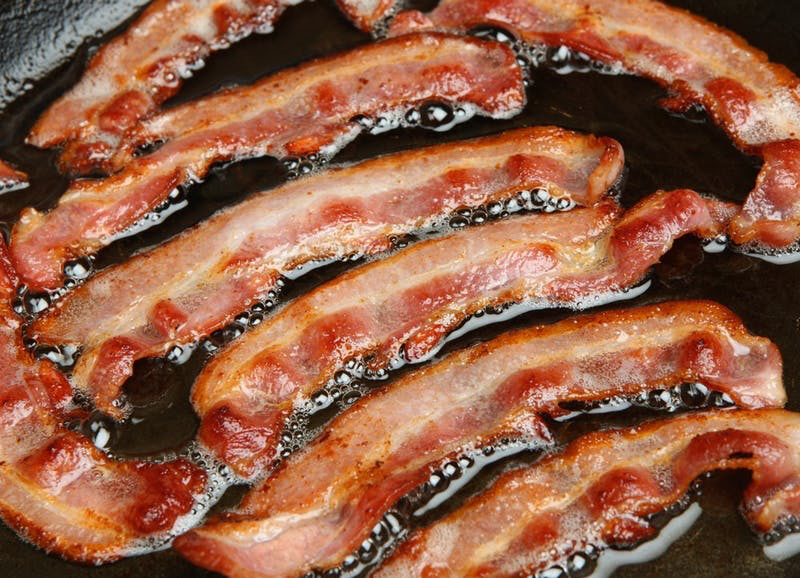 Aprioris :
Rango de acumulación
Variabilidad
Modelos de edad-profundidad
Modelos Bayesianos
Mejores estimaciones de incertidumbre
Funcionan bien con outliers
Funcionan bien con pocos o con muchos fechamientos

Blaauw et al. 2018 QSR
Citaciones de google.scholar a software de calibración/modelación
Blaauw 2023 Enc Quat Sci
Conclusiones
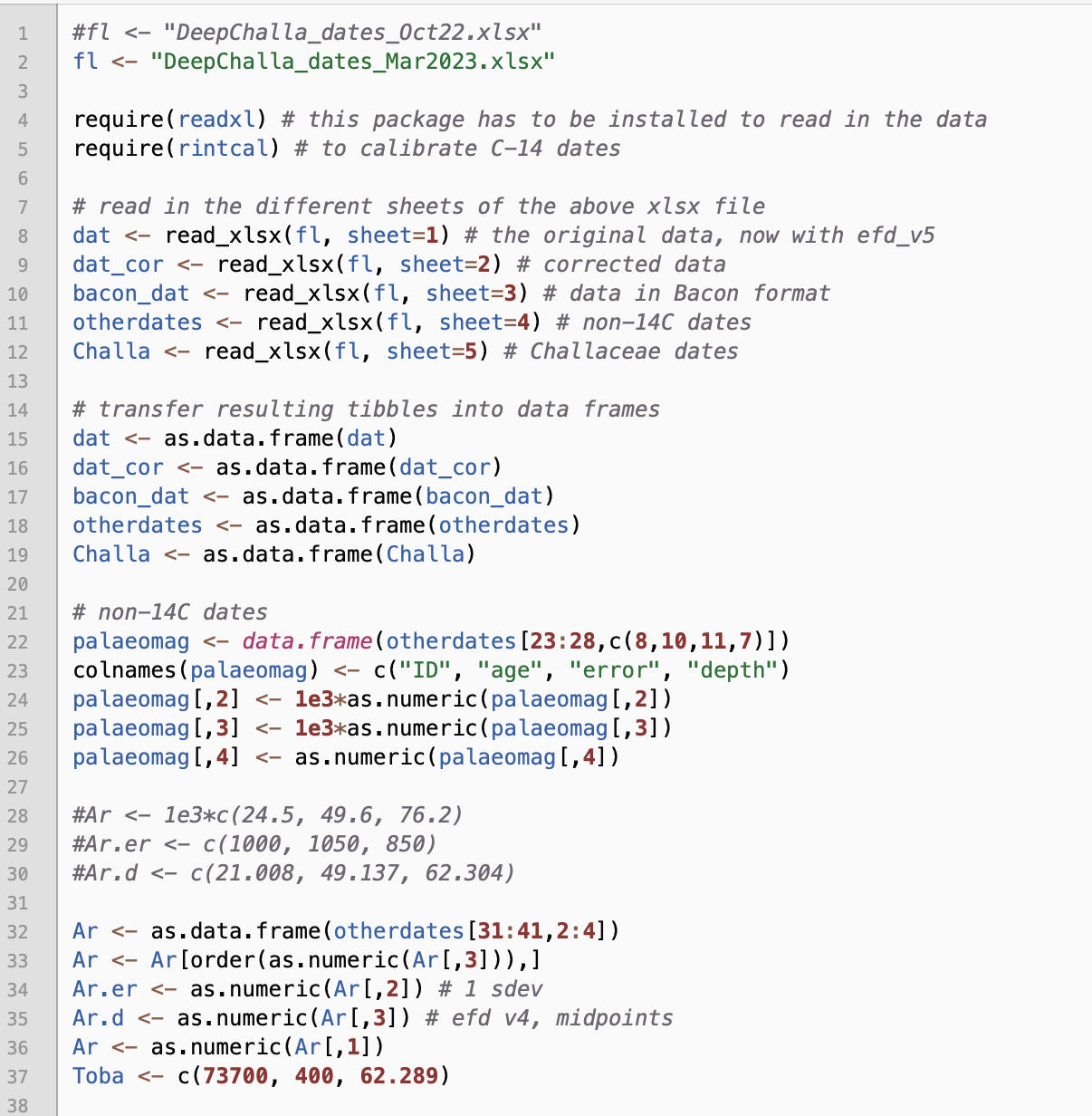 Sin R, tendrás que tomar múltiples pasos para hacer las cronologías
Excel, Calib/OxCal p calibración, modelar la edad, exportar la cronología a Excel para hacer plots de los proxies, exportar a Photoshop
Con R, puedes hacer todo esto adentro del mismo ambiente
Fácil de remodelar si tienes datos nuevos
Más transparente para los demás (compartir scripts con comentarios)